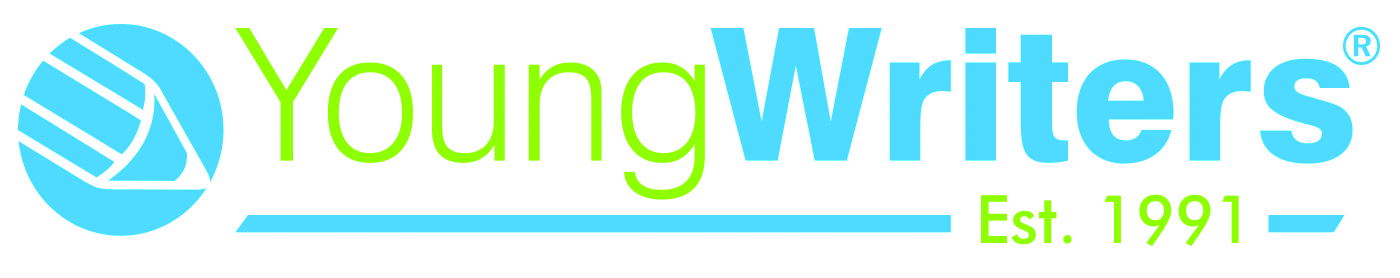 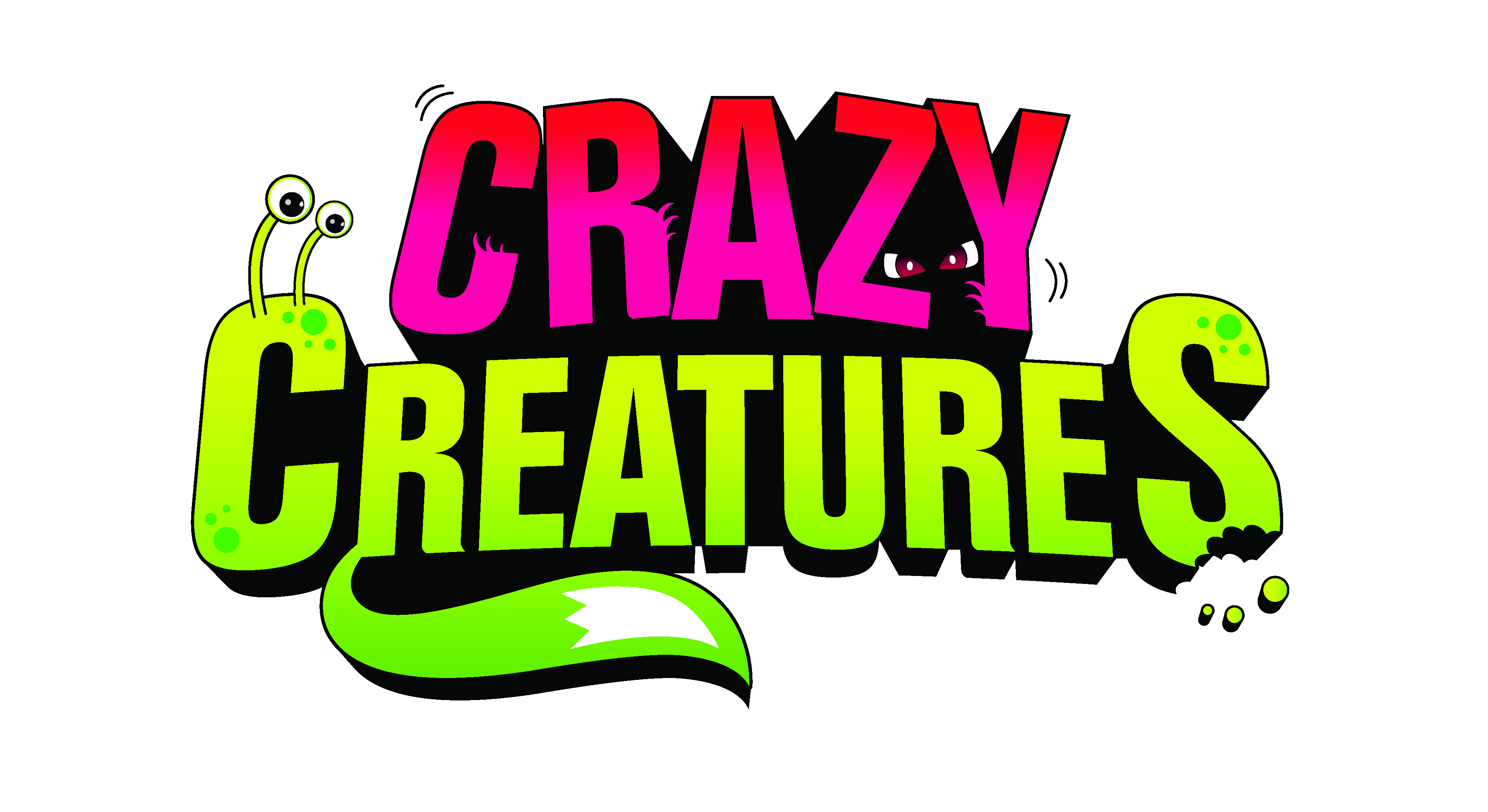 Creative Writing Competition 
for 7-12 year-olds
Today you are going to: 
Create a crazy creature to write a mini saga about
Learn the structure of a mini saga
Think about the 5 ‘Ws’ – Who, What, Where, Why and When
Use your knowledge to plan, draft and compose a mini saga for Crazy Creatures competition
What is a Mini Saga? 
A mini saga is a story told in up to 100 words
It must have a beginning, middle and an end
It must be original – you can be inspired by other stories but your mini saga must be written in your own words
What is a story? 
Tell your teacher your favourite stories
Your teacher will pick one story
Can you tell your teacher what happens in the story using as few words as possible?
A Story’s Structure Part 1
The plot is the main events that happen in the story – you’ve just told your teacher the plot of the story you’ve been discussing

Stories also need:
Events – these are situations or actions that happen to move your story along, this could be someone being kidnapped, an alien visiting, falling out with a friend, meeting your hero, going on holiday etc
Settings – this is where events happen, this could be in a forest, in space, under the sea or in your classroom. In a mini saga, there is usually only one setting
Characters – these are the people/creatures in your story that the events happen to
A Story’s Structure Part 2

Stories also need:
A beginning – action, dialogue or description to open your story
A middle – an event to move the story along
A end – tie up loose ends or end on a cliff-hanger
Remember, a mini saga only has 100 words, which means you only have one or two sentences each for a beginning, a middle and an end!
Creating a Crazy Creature 
Using the Crazy Creature worksheet you now need to:
Draw your own original crazy creature in the space provided in box 1
Complete your crazy creature’s profile in box 2
If you need help or ideas look at the suggestions on the right hand side of the worksheet.
The 5 Ws 
Now move on to box 3, where you will plan what yourstory is about…
You need to:
Think about the profile you created for your crazy creature in box 2
How will you use these ideas in your story?
Use the 5 Ws (Who, What, Where, Why and When) to help you plan your story!
Who?
Who features in your story – just your crazy creature or anyone else? 
Tip! 
Don’t add too many characters as you only have 100 words to write your story in!
Where and When?
Where and when is the story set?

What?
Every story needs an event or conflict to move the plot along,
What happens to the creature? 
Does the creature save the day, have a problem or dilemma? 
Maybe it’s at a celebration or is on a trip?
It could be a naughty creature up to no good or a kind, friendly one doing good deeds ... 

What will you choose?
Why?
Why does the event or conflict happen to the creature?
Why does your creature behave the way it does? 
Is it in the wrong place at the wrong time? Or maybe the creature is a troublemaker! 
How will you resolve the conflict / dilemma? Or will you write a cliff-hanger ending…
Writing Your Own Mini Saga

Write your ideas out first, using the planning sheet, then write your mini saga
Be brutal – cut out any unnecessary words – do we need to know the building was high or the trees were green or that your creature likes eggs on toast for breakfast? If it’s not crucial edit it out!
Use ellipses (…) to suggest tension, excitement, mystery and suspense
Abbreviate words – ‘it is’ becomes ‘it’s’ / ‘you are’ becomes ‘you’re’ etc
Count hyphenated words as one word e.g. ‘in-between’
Create a clever title that hints about your story e.g. “The Not-So-Crazy Creature”
Write your mini saga out on to the Crazy Creatures entry form – one word per box please! Remember to write your name and age on your entry form too.
Feedback
Share your mini saga with a friend
They need to tell you one thing they like about it and something they think could improve it
You then give your friend your feedback on their work
Make any final changes to your mini saga
Hand it in to your teacher!
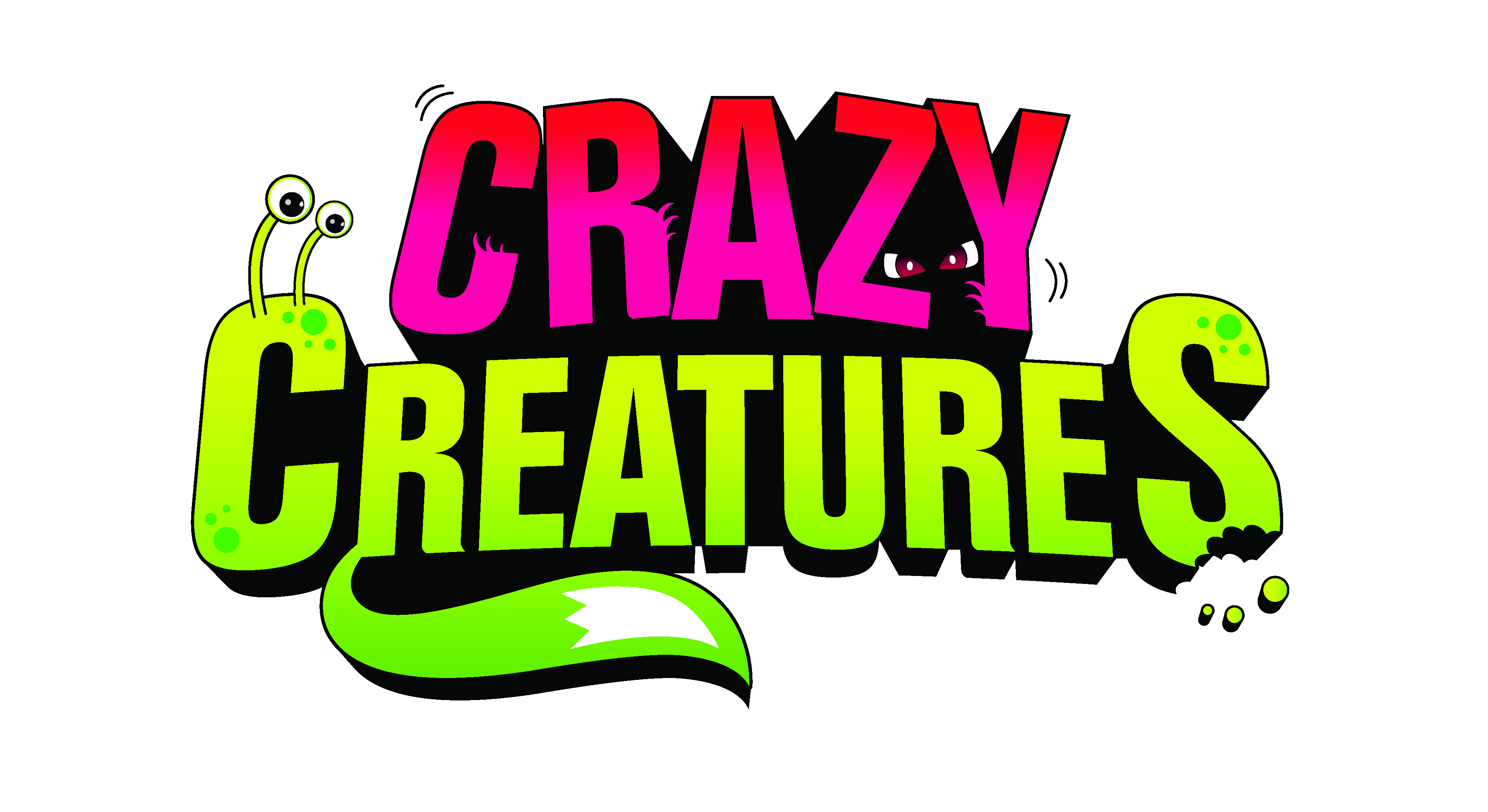 We hope you enjoyed creating yourcrazy creature and writing your mini saga!
We can’t wait to read your work!
SEND YOUR ENTIRES TO THE CLASS EMAIL ADDRESS OR RETURN YOUR FORMS BY December 15th